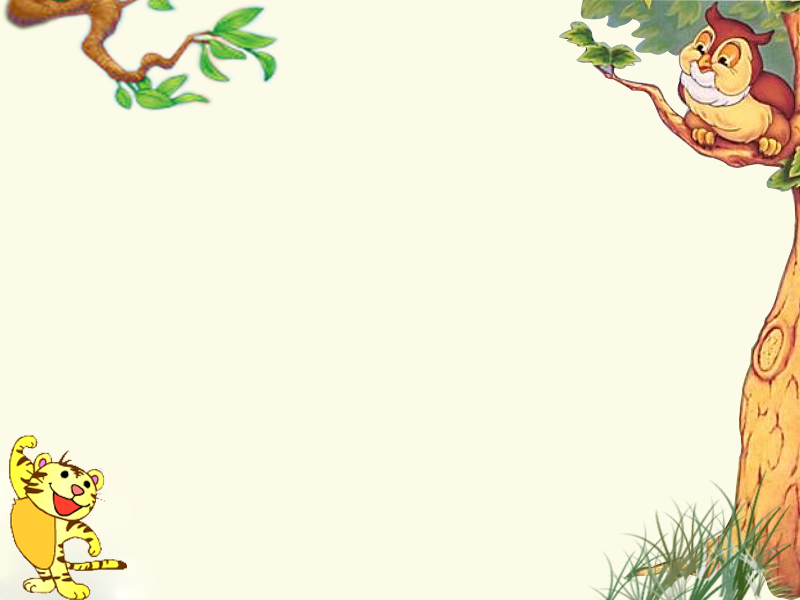 UBND QUẬN LONG BIÊN
GIÁO ÁN PHÁT TRIỂN NGÔN NGỮĐề tài: Truyện: “ Tích Chu ” Lứa tuổi: 4-5 tuổi Thời gian: 25-30 phútGiáo viên thực hiện: Trịnh Thị Thủy
TRƯỜNG MẦM NON ĐỨC GIANG
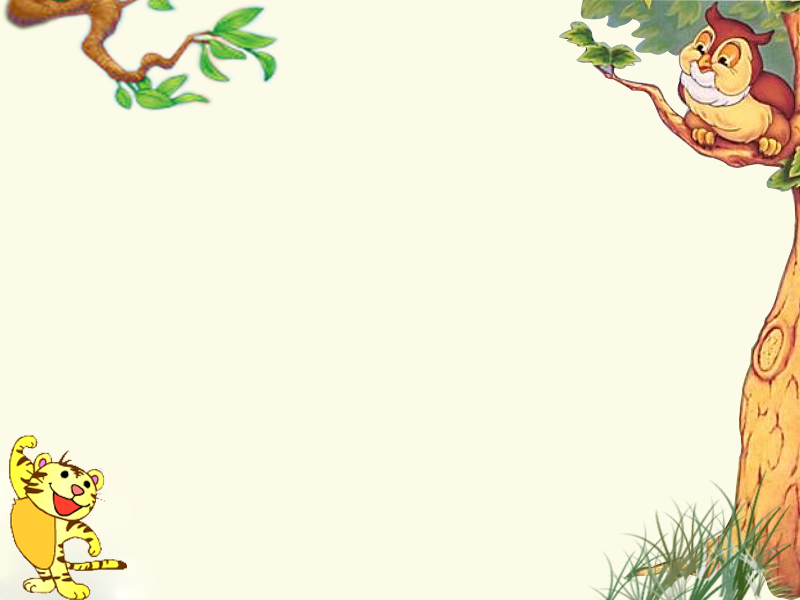 TRÒ CHƠI 
THỬ TÀI CỦA BÉ
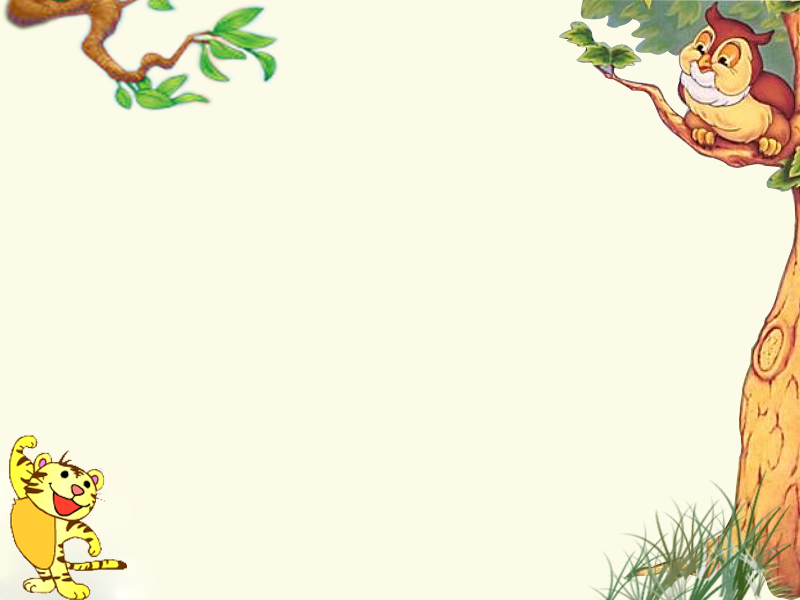 Ô CỬA SỐ 1
Cô vừa kể cho các con
 nghe câu chuyện gì?
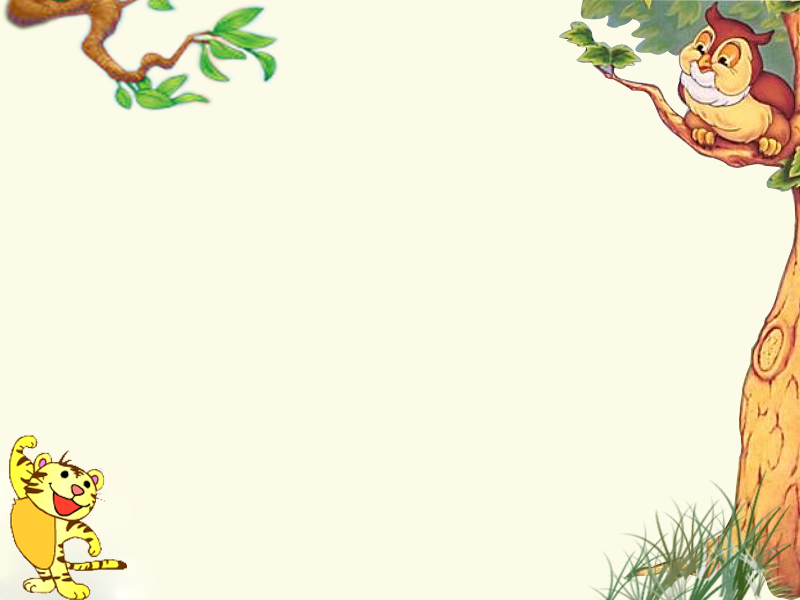 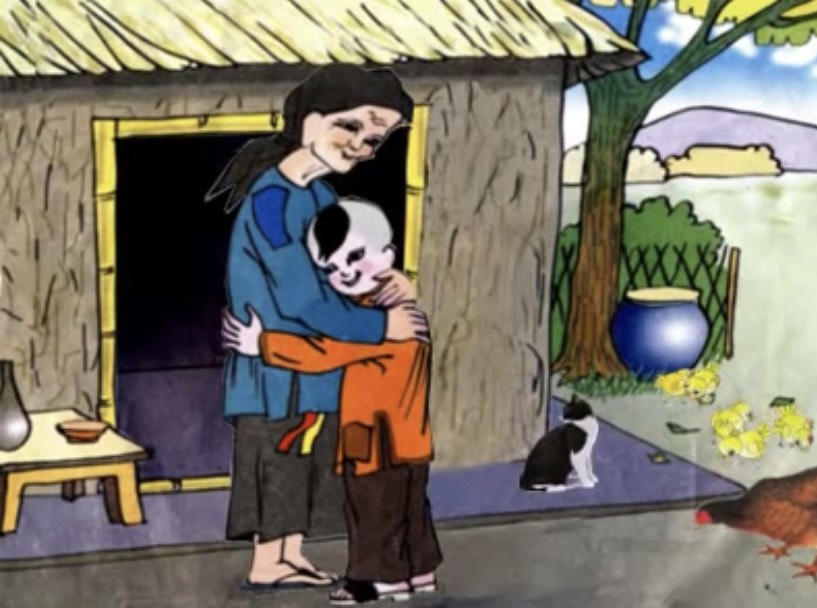 Truyện: Tích Chu
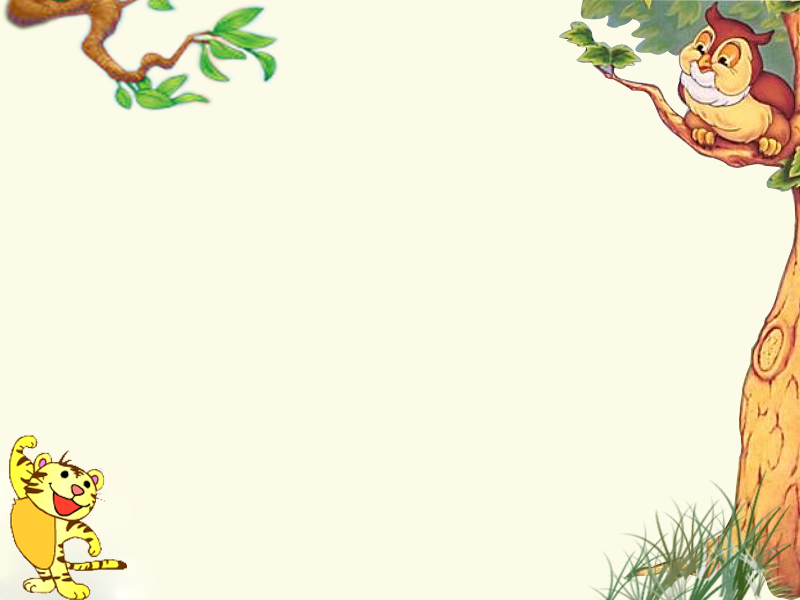 Ô CỬA SỐ 2
Trong câu chuyện “Tích Chu”
 có những nhân vật nào?
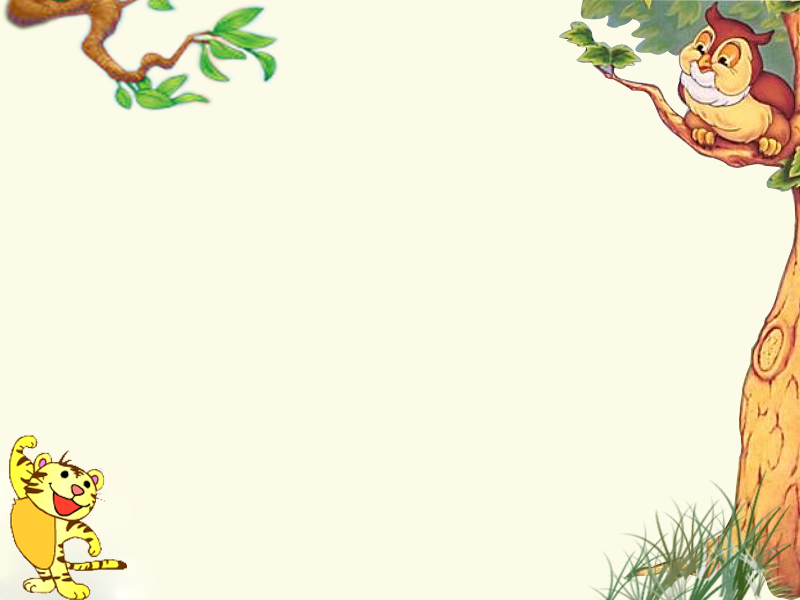 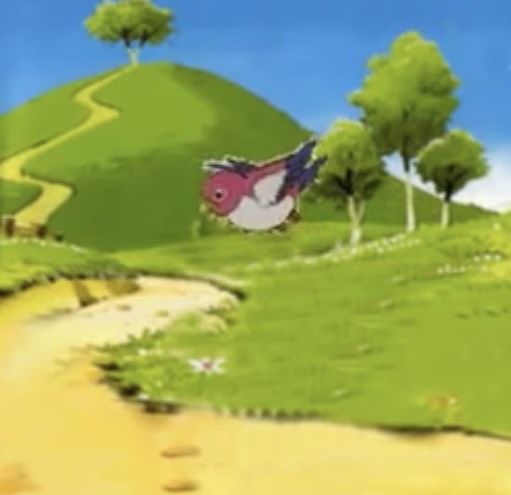 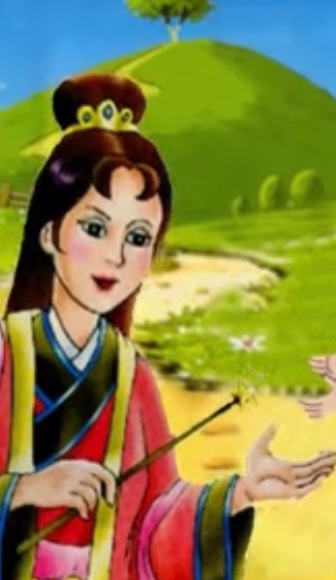 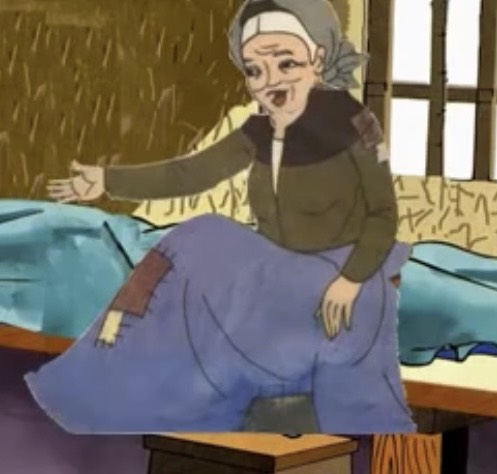 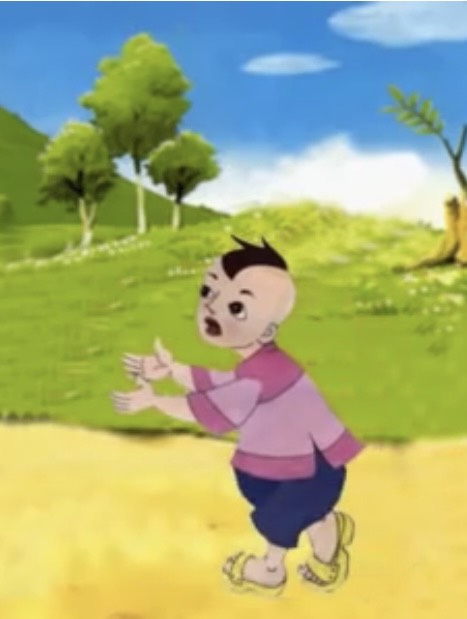 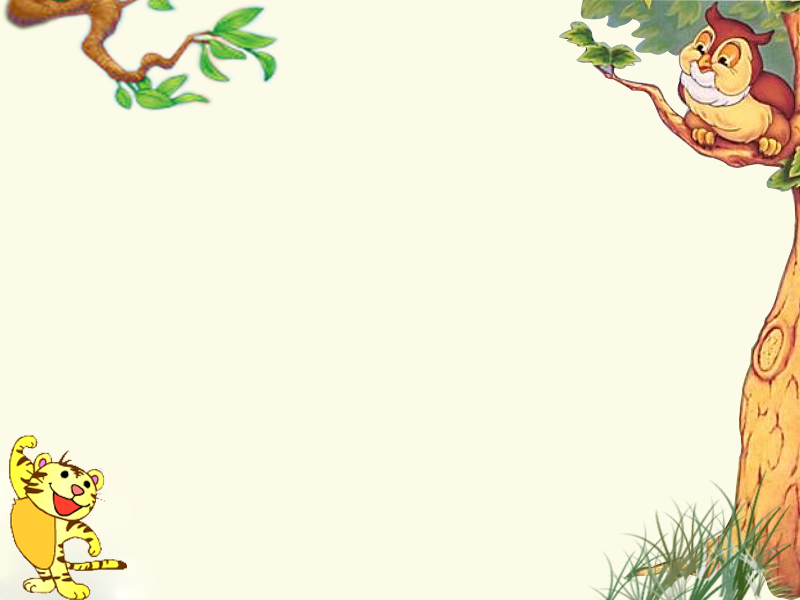 Ô CỬA SỐ 3
Bà đã chăm sóc Tích Chu như thế nào?
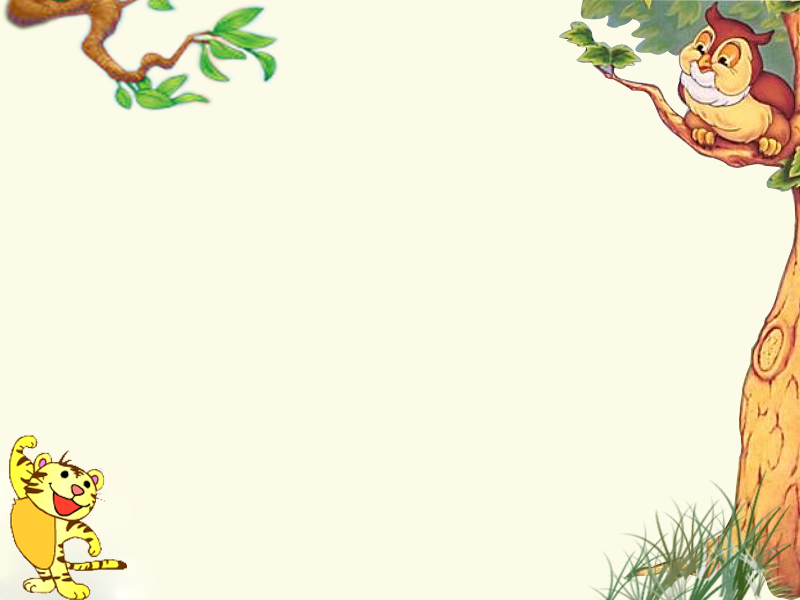 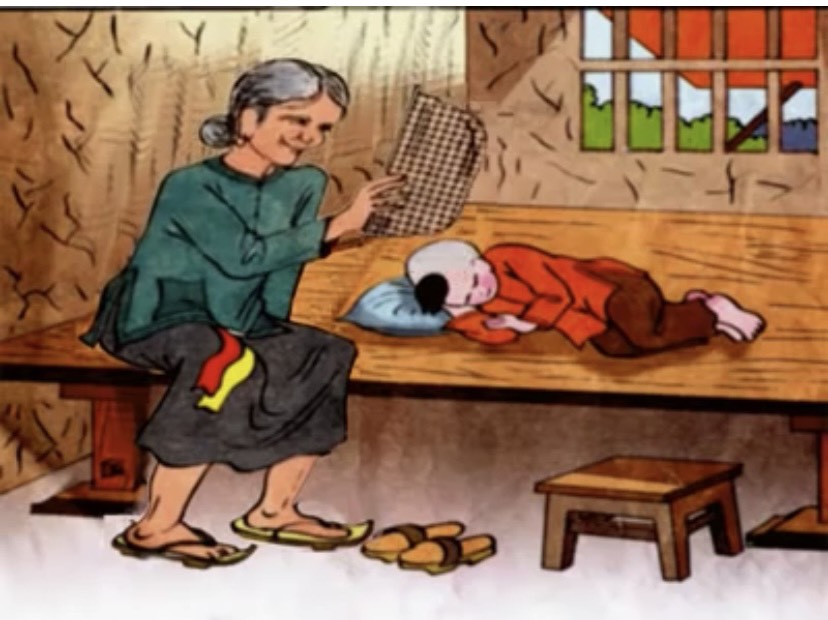 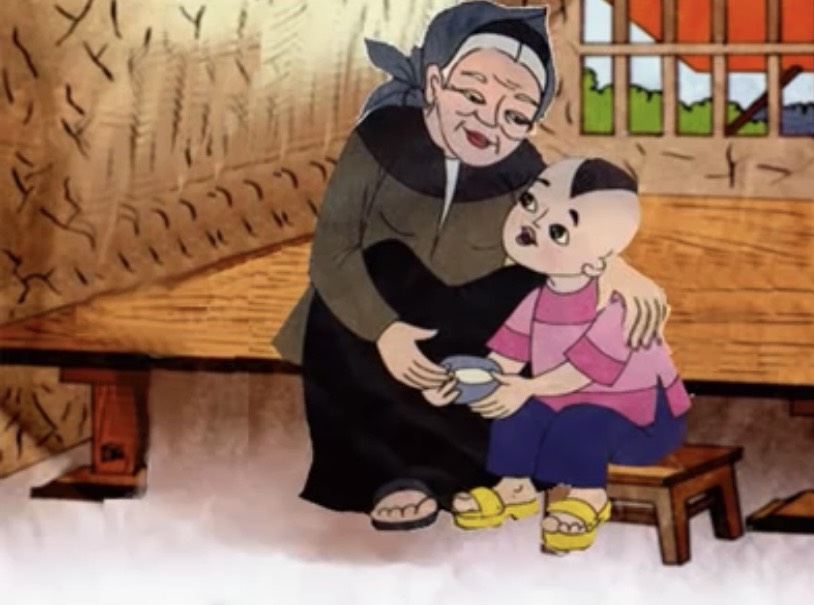 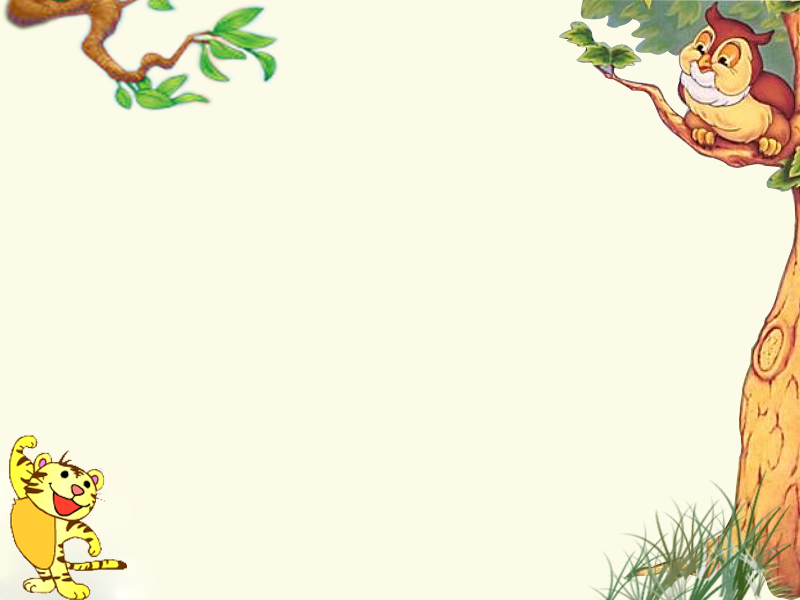 Ô CỬA SỐ 4
Tích Chu có thương bà không?
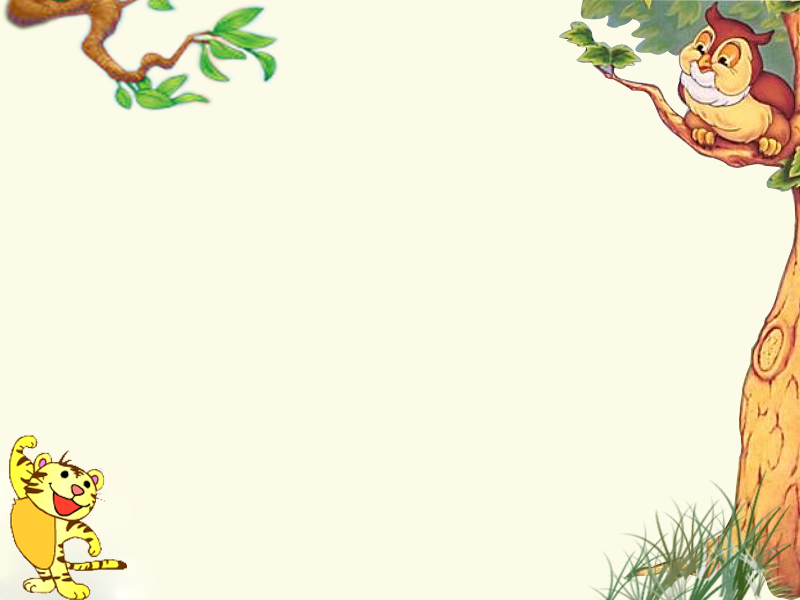 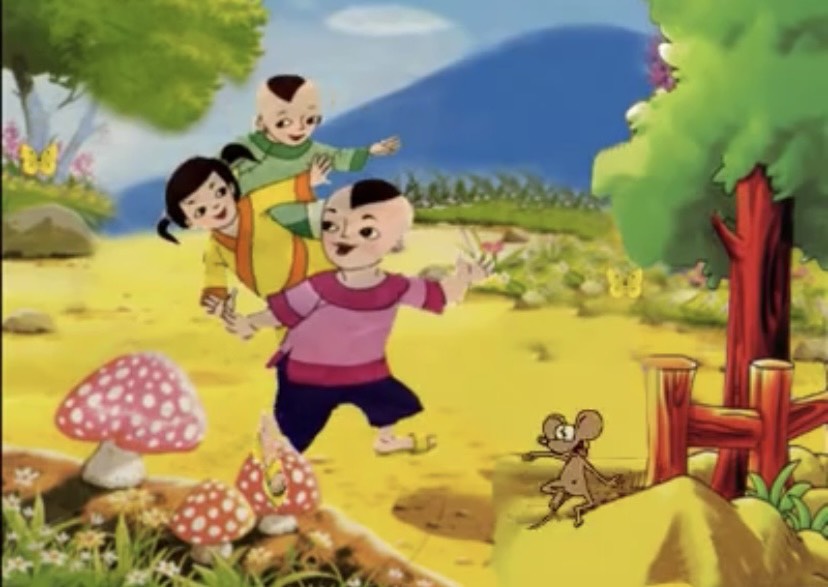 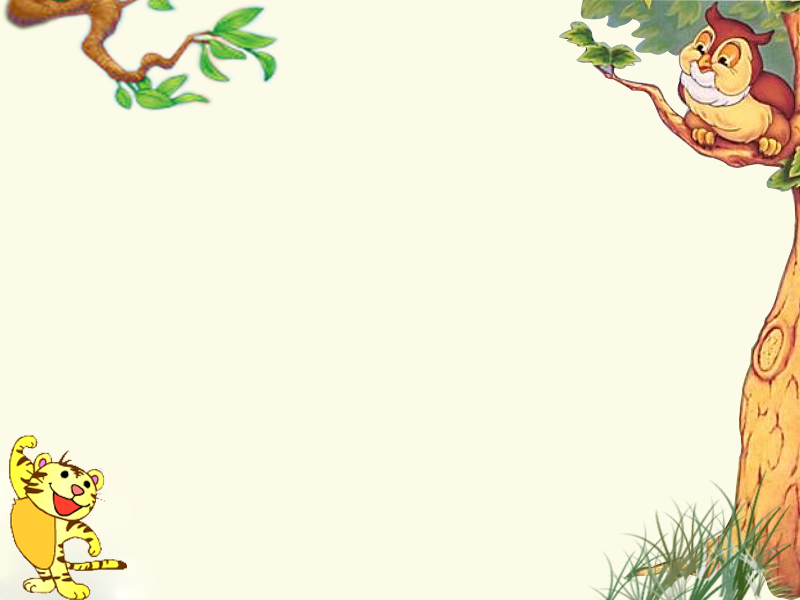 Ô CỬA SỐ 5
Tại sao bà bị ốm?
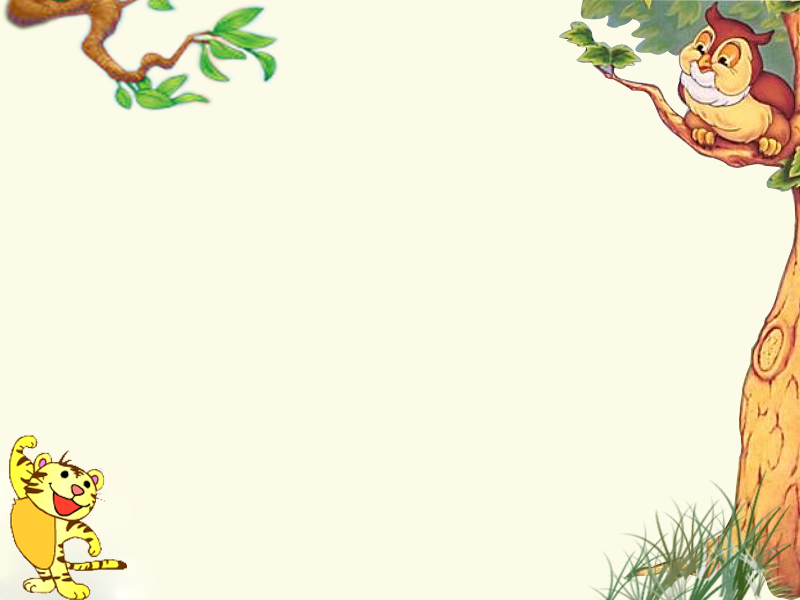 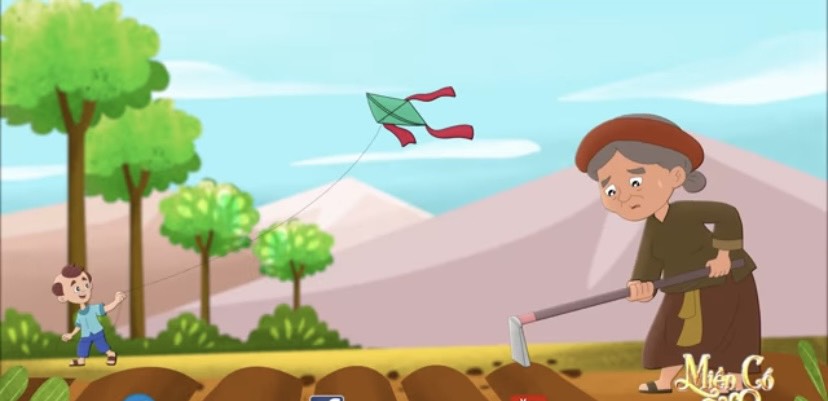 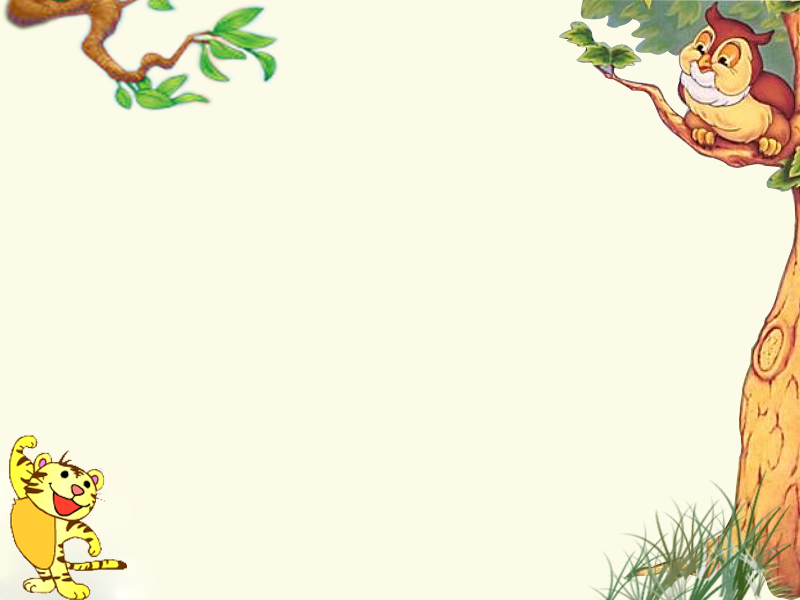 Ô CỬA SỐ 6
Khi bà biến thành chim , 
Tích Chu đã cảm thấy như thế nào?
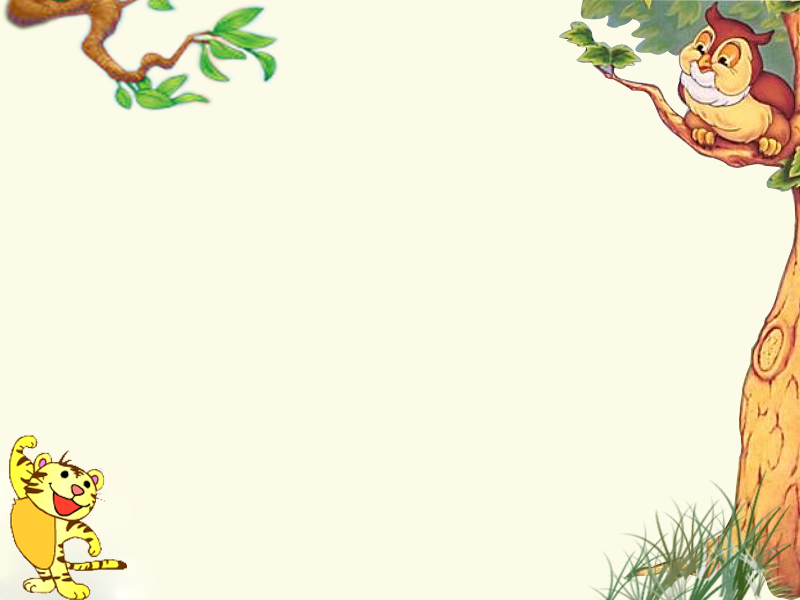 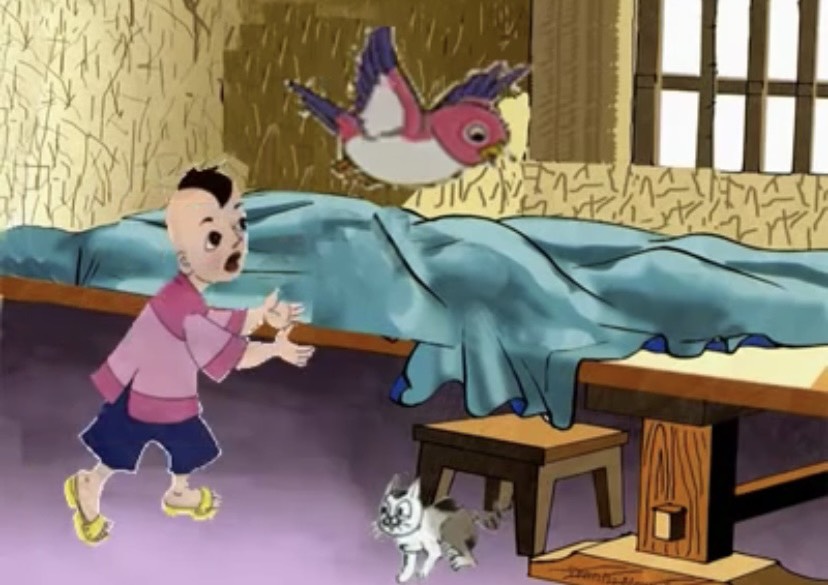 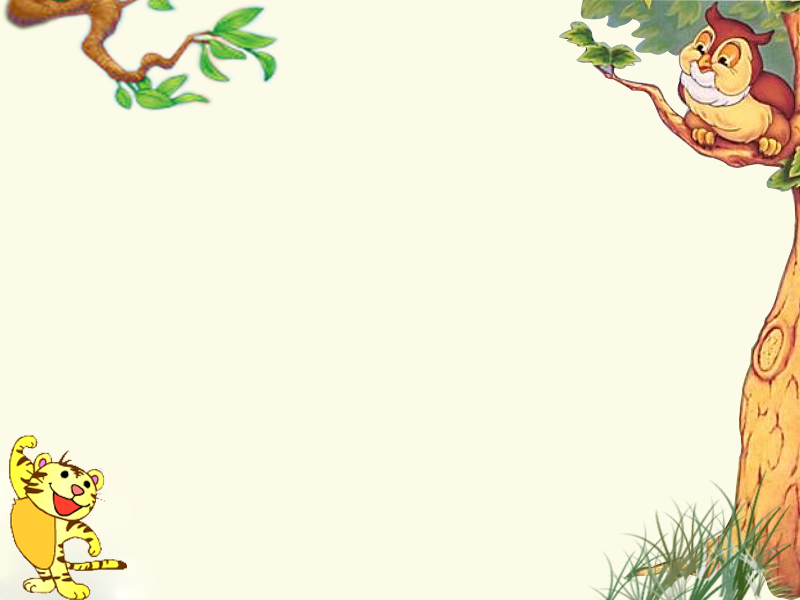 Ô CỬA SỐ 7
Ai đã là người giúp Tích Chu cứu bà?
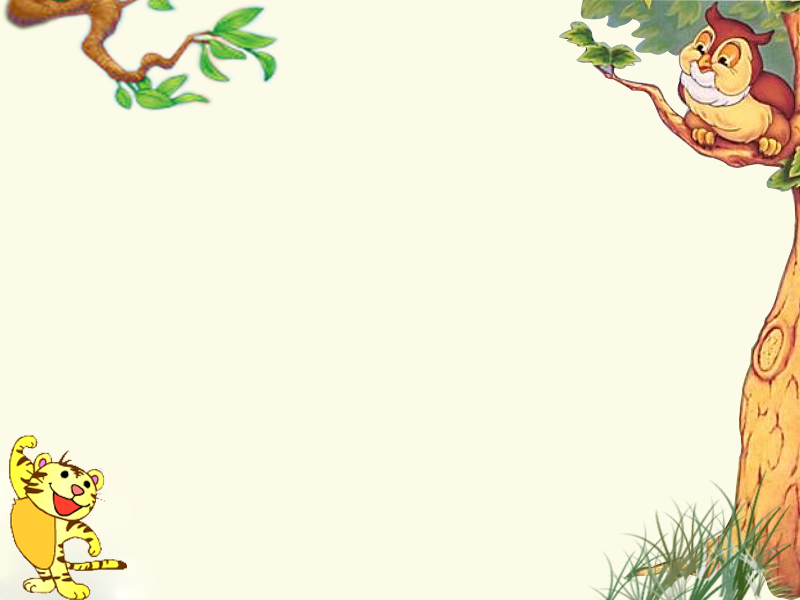 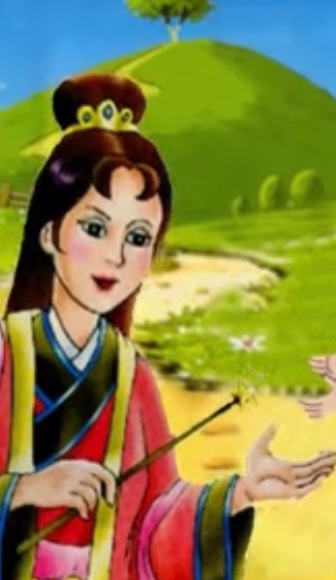 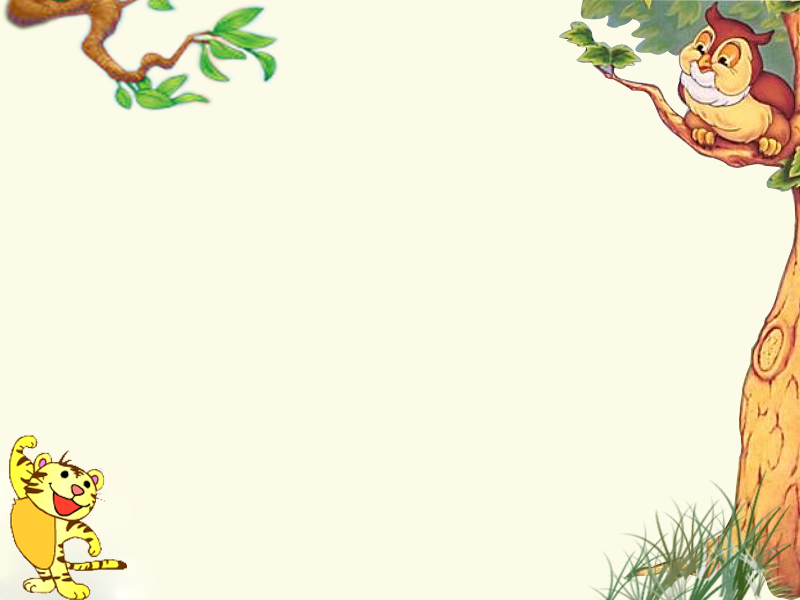 Ô CỬA SỐ 8
Tích Chu đã làm gì 
giúp bà trở lại thành người?
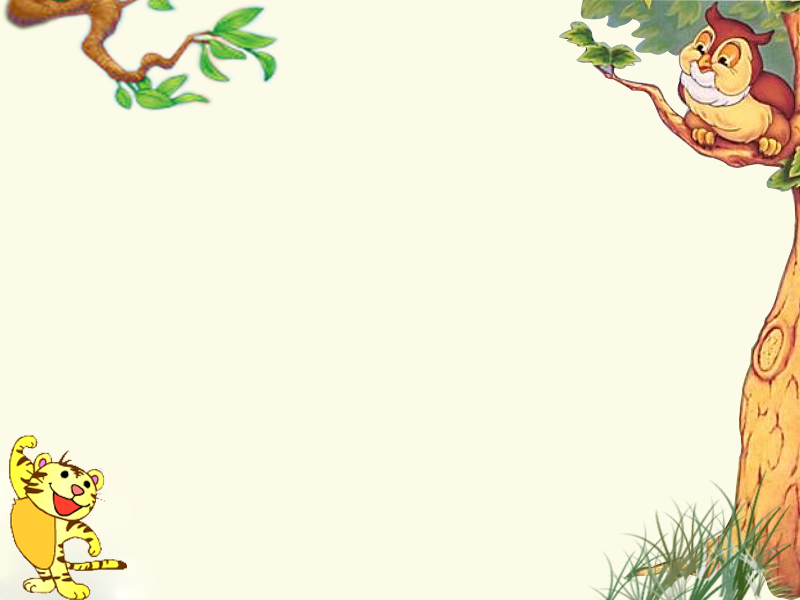 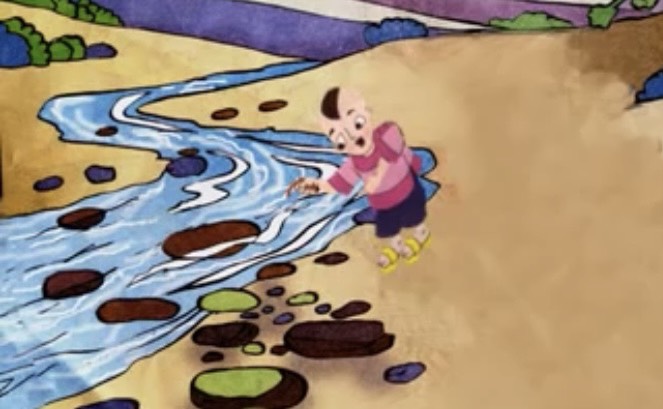 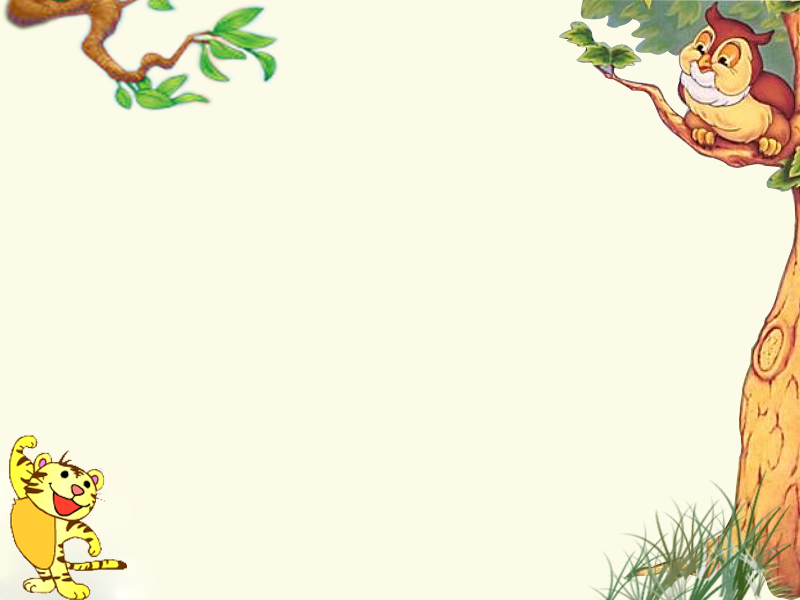 Ô CỬA SỐ 9
Hai bà cháu sống như thế nào với nhau?
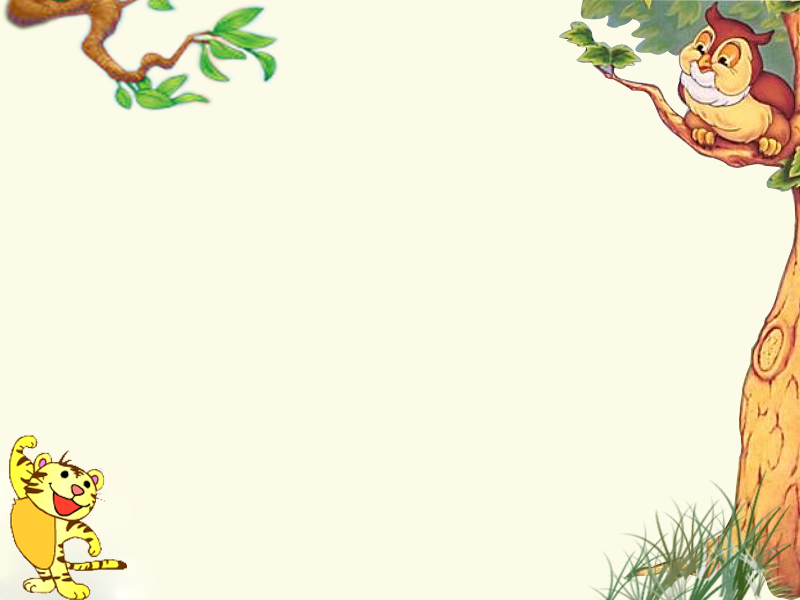 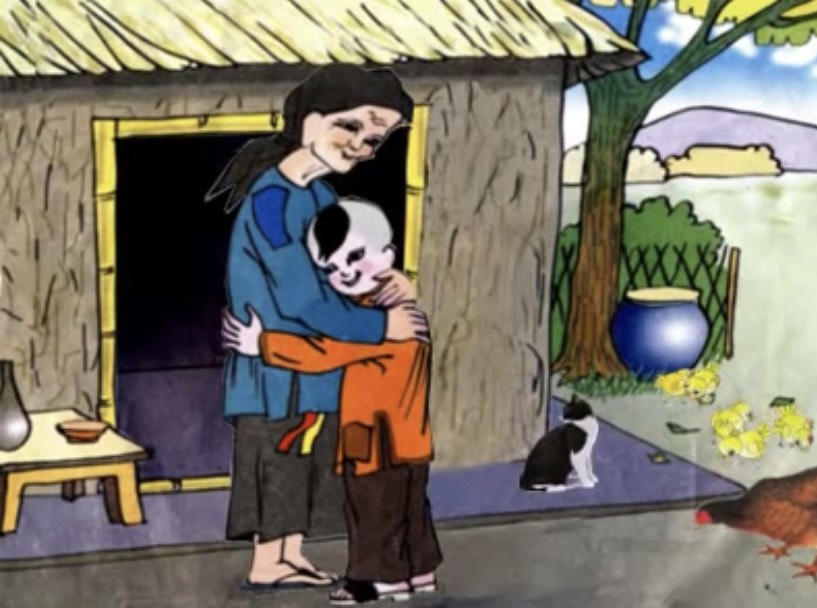 Giáo dục
Luôn nghe lời ông bà, bố mẹ và những người xung quanh. Đặc biệt, khi những người thân của mình bị ốm thì các con nên quan tâm chăm sóc họ nhé!